Entrenamiento en pruebas objetivas
Estrategia de Internacionalización de las Empresas Colombianas
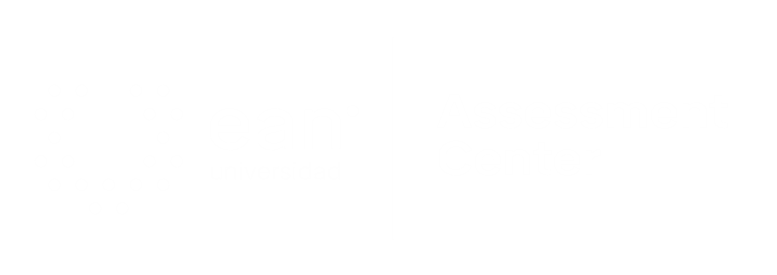 Apreciados docente y estudiantes
El siguiente entrenamiento está diseñado para que puedan familiarizarse con la estructura y funcionamiento de las pruebas objetivas. Con este documento ustedes tendrán la posibilidad de conocer en detalle los principales componentes de los ítems que conforman la prueba objetiva.

Este entrenamiento ha sido construido con información equivalente a la que se encuentra en las pruebas reales, por lo que se espera que los estudiantes obtengan herramientas esenciales para su apropiado desempeño en las pruebas.

¡Bienvenidos!
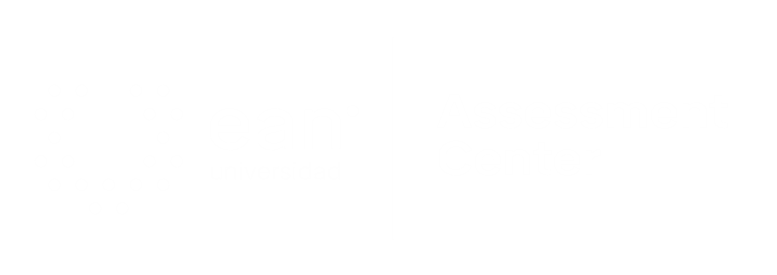 Comencemos…
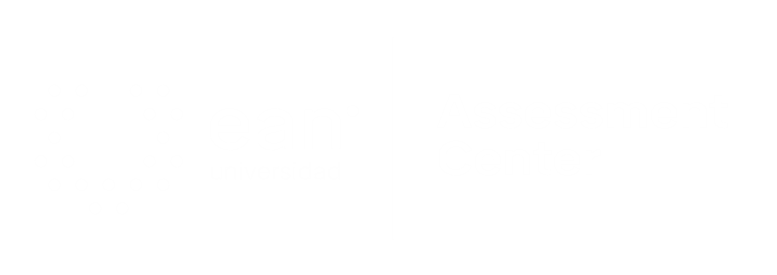 1. Caso o situación problémica
Pasteur S.A. es una compañía con sede en Colombia. Recientemente inauguró 12 nuevas tiendas de juguetes en México, adquirió una empresa de ropa femenina en Perú y se cerró la línea de ropa para hombres en Venezuela. La empresa cuenta con una estructura que organiza sus operaciones globales en regiones geográficas.
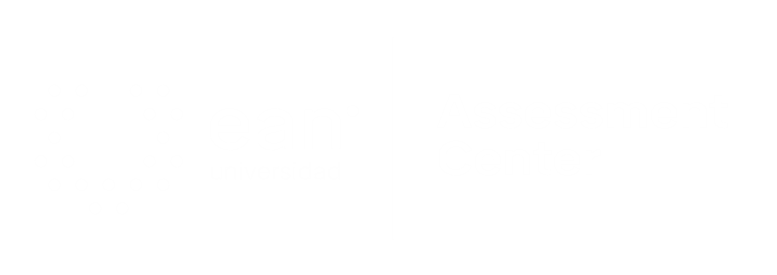 Enunciado
El movimiento hecho en México puede ser descrito como una estrategia de:
Opciones de respuesta
a. Crecimiento.
b. Diferenciación.
c. Desarrollo de producto.
d. Reducción de personal.
a
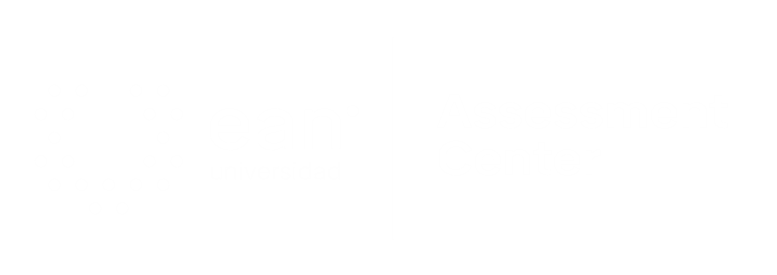 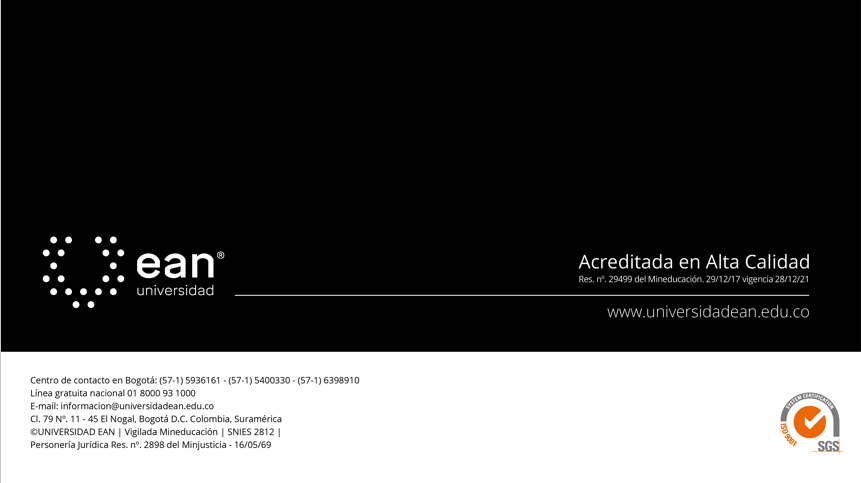